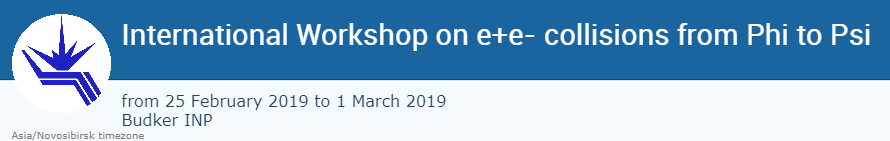 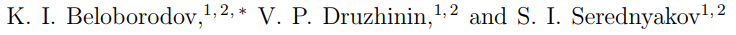 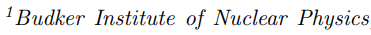 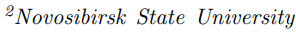 26.02.2019
1
Introduction
Kaon electromagnetic form factors are the key objects in hadron physics describing electromagnetic interaction of kaons and providing important information about their internal structure.
An accurate knowledge of FFs at timelike momentum transfers is needed to calculate the hadronic loop contribution to the muon anomalous magnetic moment and to the running of the e.m. coupling
Our goal: to separate isoscalar and isovector kaon form factors
26.02.2019
2
Phys. Rev. D 88, 032013 (2013)
Phys. Lett. B 779, 64 (2018)
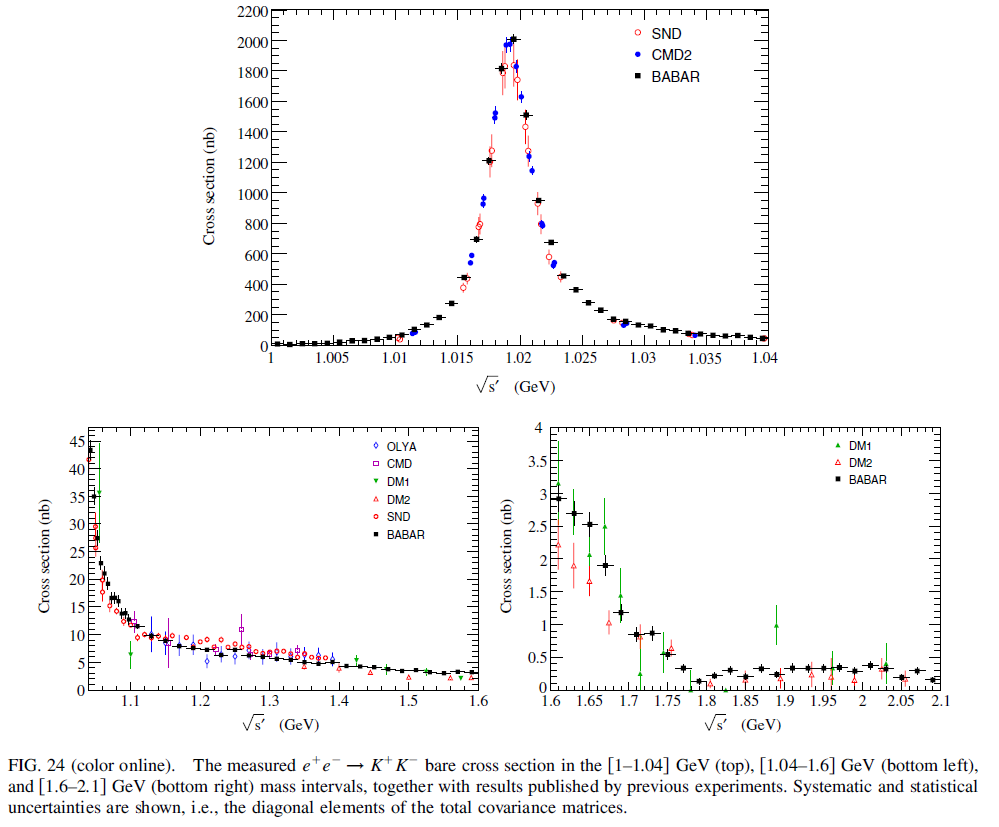 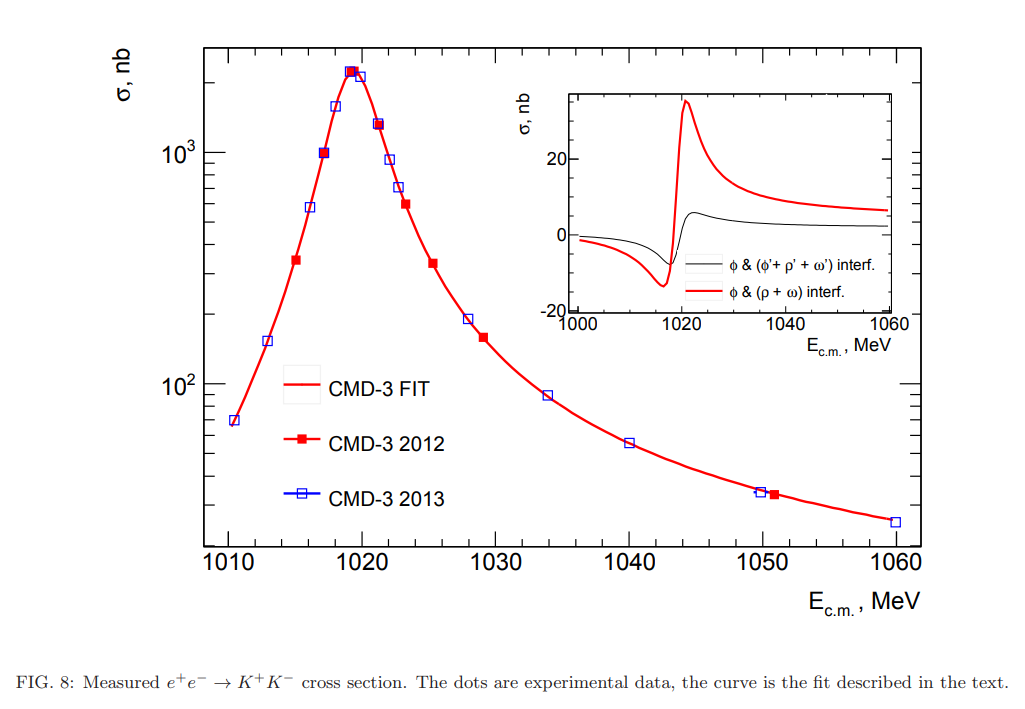 26.02.2019
3
Phys. Rev. D 89, 092002 (2014)
Phys. Lett. B 760, 314 (2016)
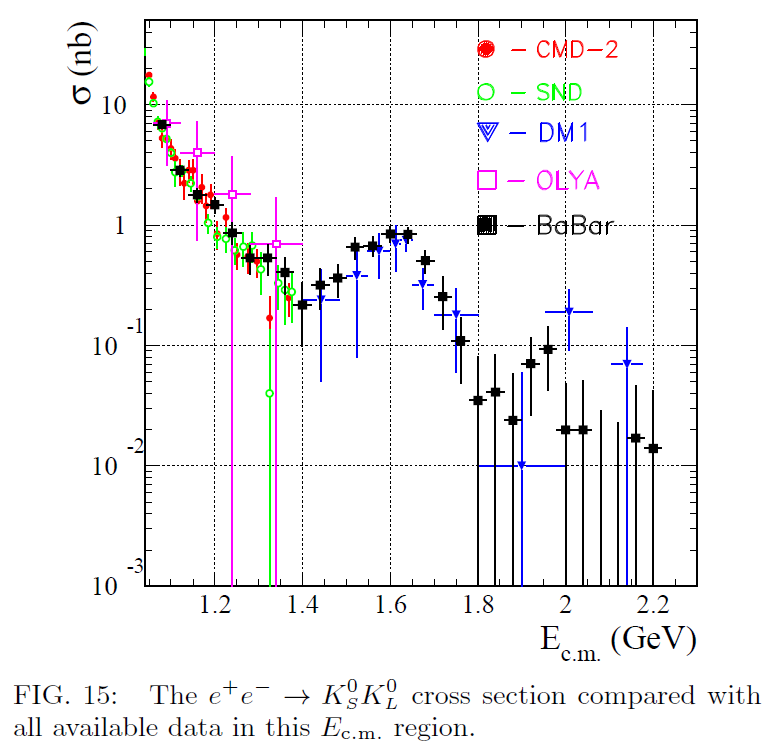 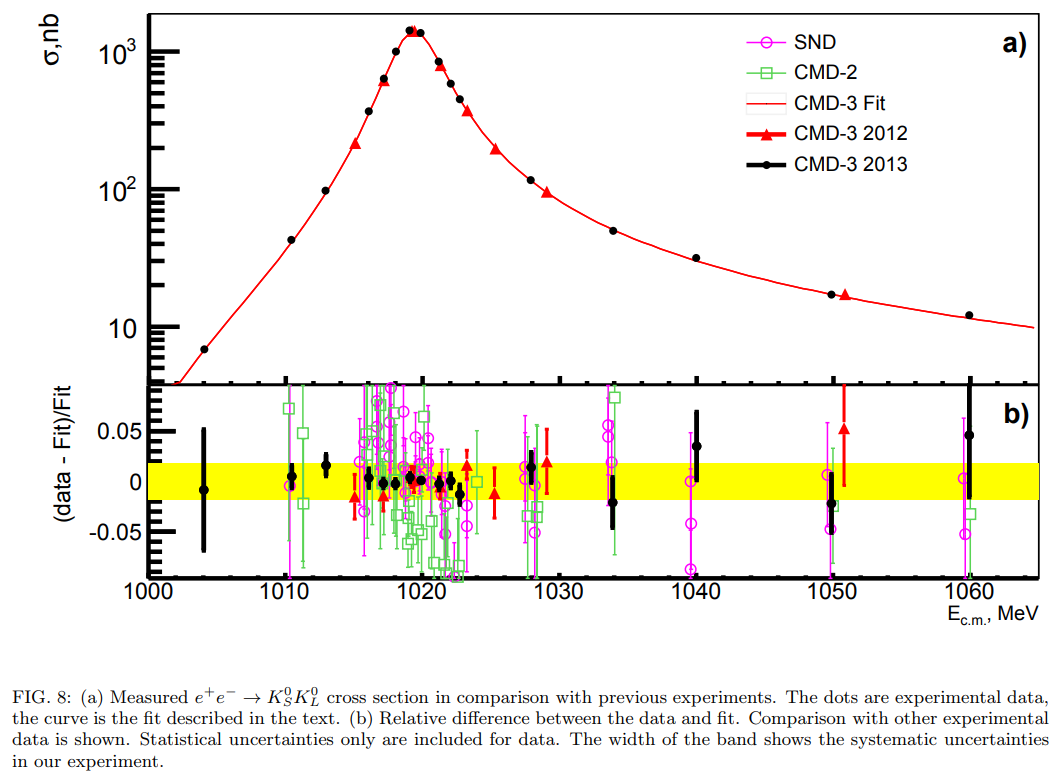 26.02.2019
4
Phys. Rev. D 98, 032010 (2018)
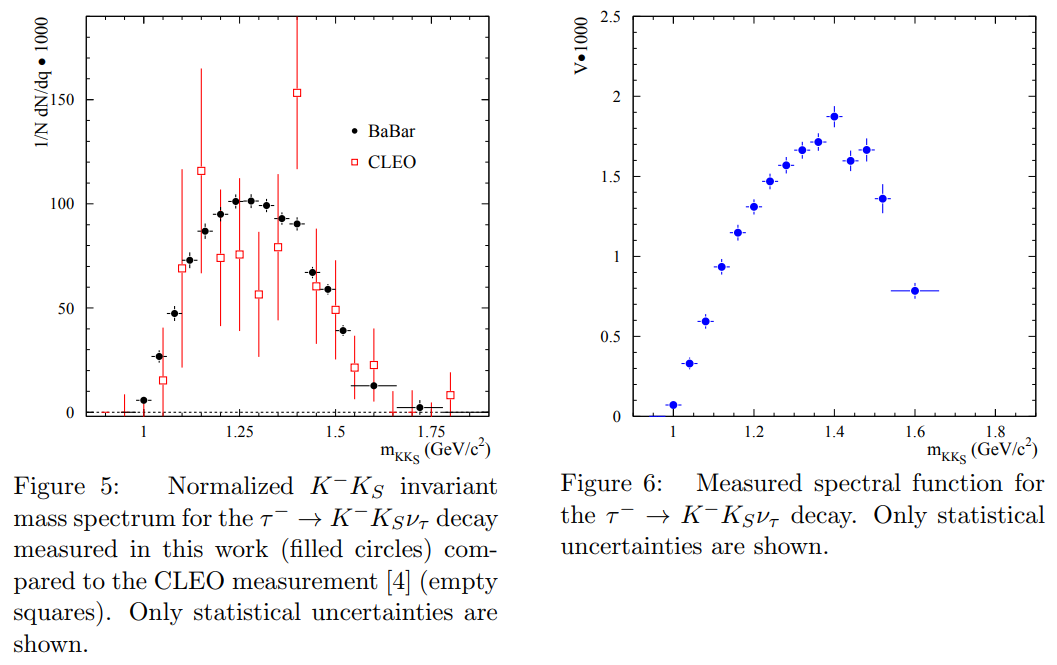 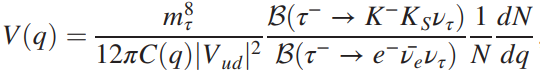 26.02.2019
5
Form factors
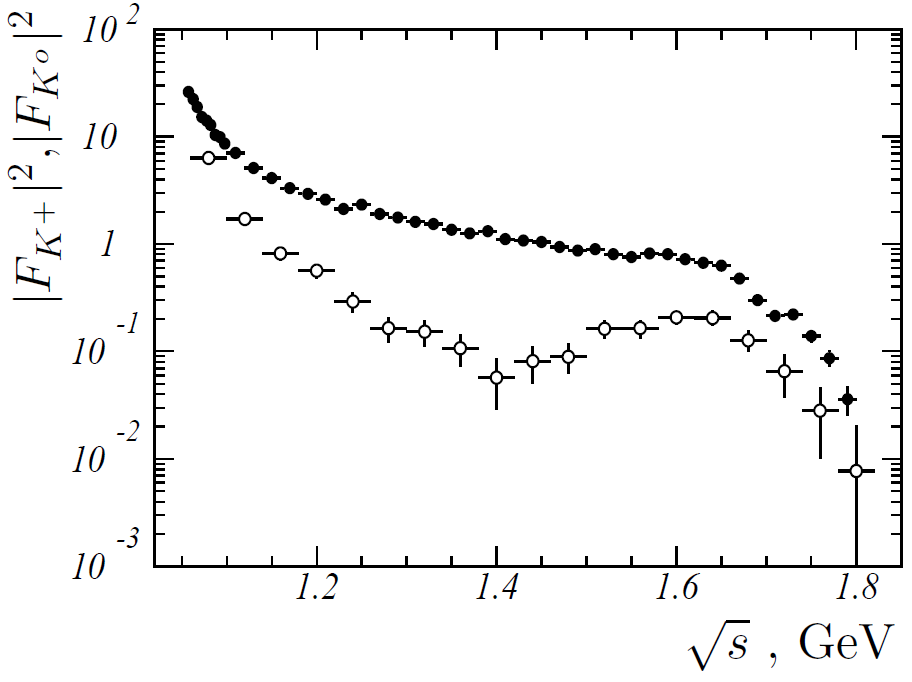 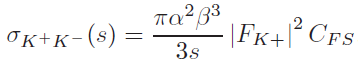 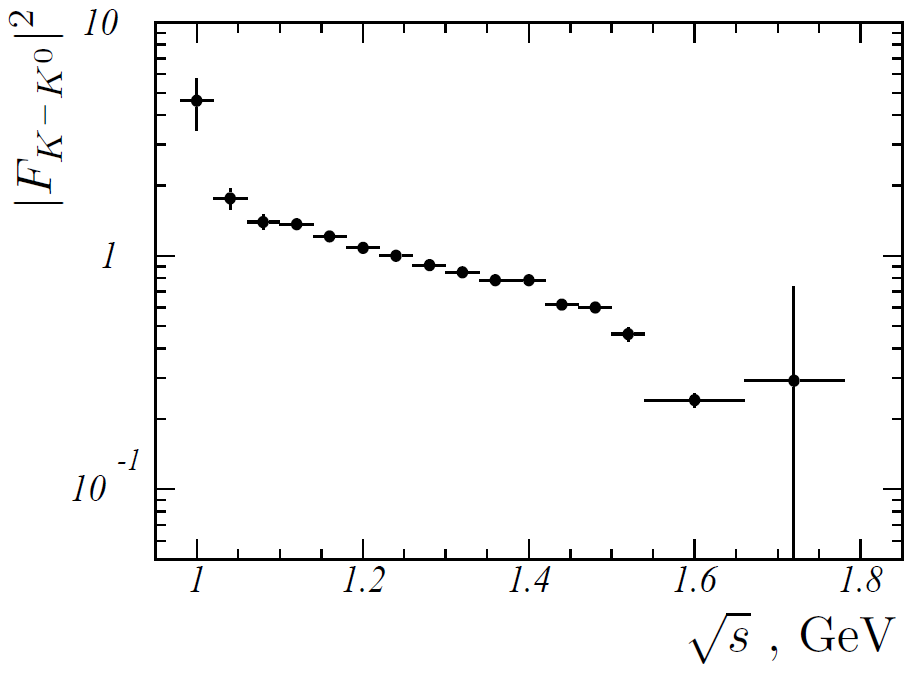 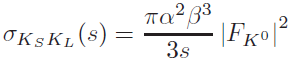 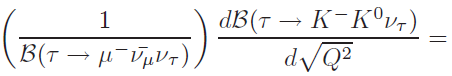 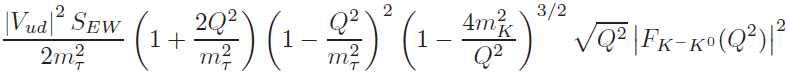 26.02.2019
6
Approach I: calculations
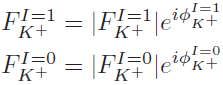 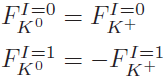 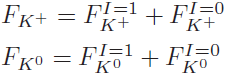 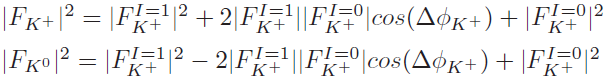 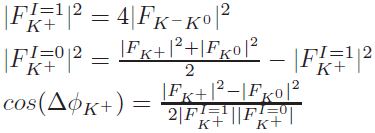 26.02.2019
7
Form factors, relative phase
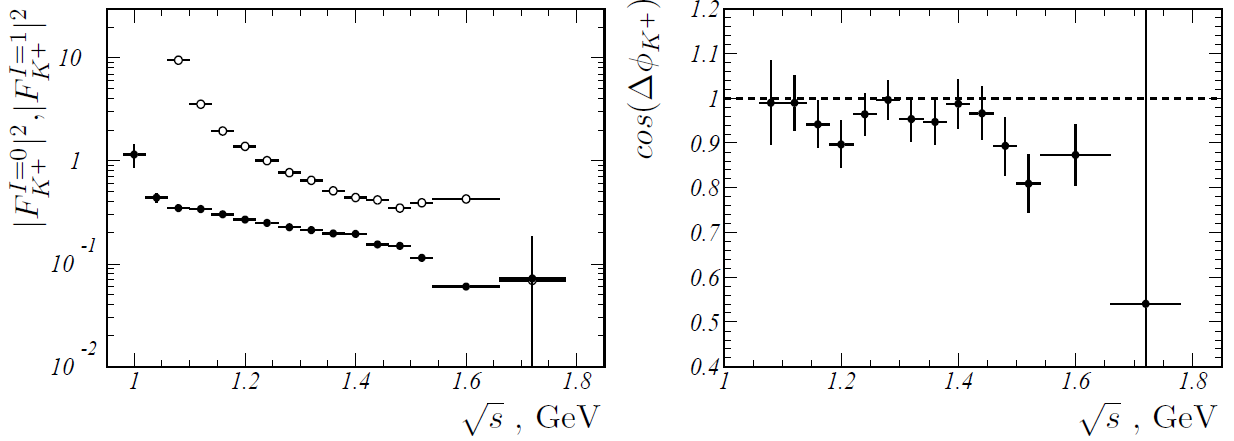 isoscalar
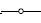 isovector
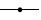 Both isoscalar and isovector form factors decrease monotonically in the range below 1.4 GeV. 
Large contributions to the form factors comes from the tails of the ρ(770) in the isovector case, and ω(782) and φ(1020) in the isoscalar case. 
The ω(782) and φ(1020) contribution is expected to interfere constructively, making the isoscalar form factor significantly larger than the isovector one. 
The phase difference between the isovector and isoscalar form factors is the almost constant, close-to-zero in the energy range from 1.06 to 1.5 GeV.
 Above 1.5 GeV, resonance structures related to the ρ(1700), ω(1650), and φ(1680) resonances are seen both in the energy dependences of the form-factor moduli and the phase difference.
26.02.2019
8
Approach II : fit model
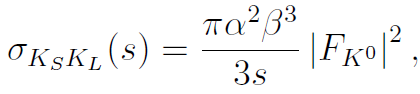 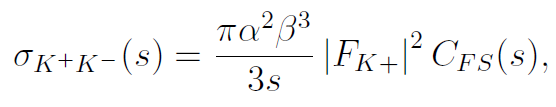 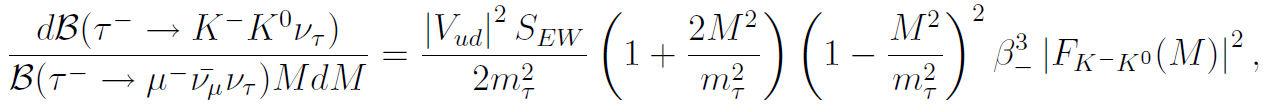 I=1
I=0
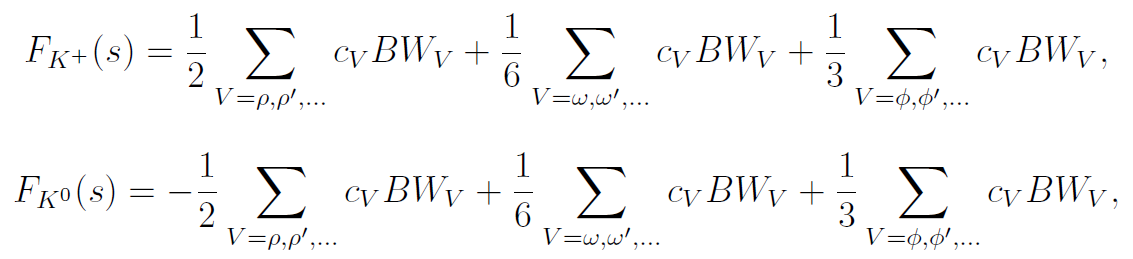 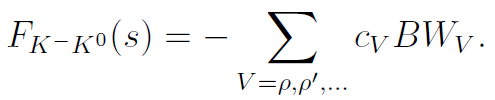 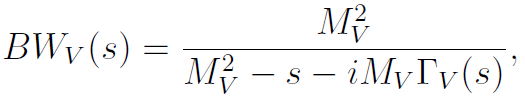 26.02.2019
9
Resonances parameters
26.02.2019
10
Fit results
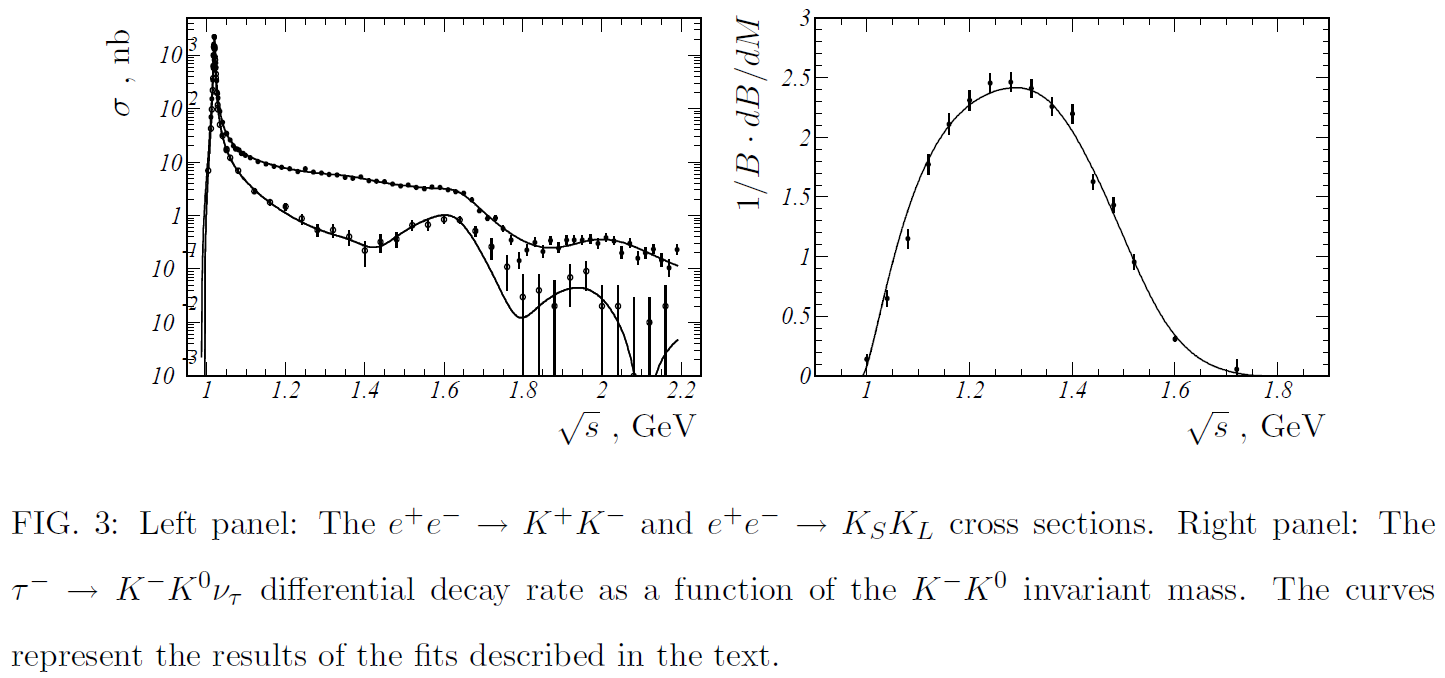 arXiv:1902.02474
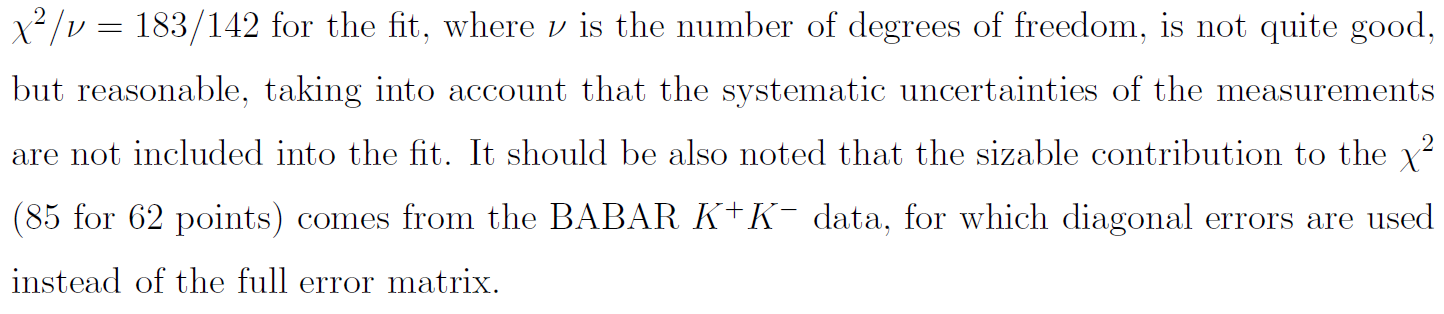 26.02.2019
11
Comparison calculation and fit results
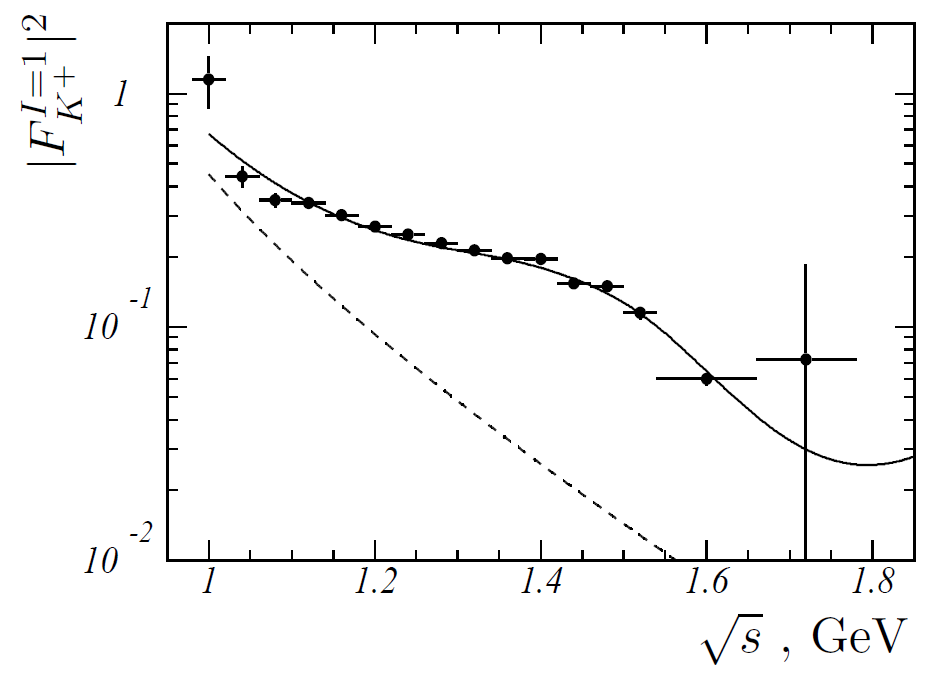 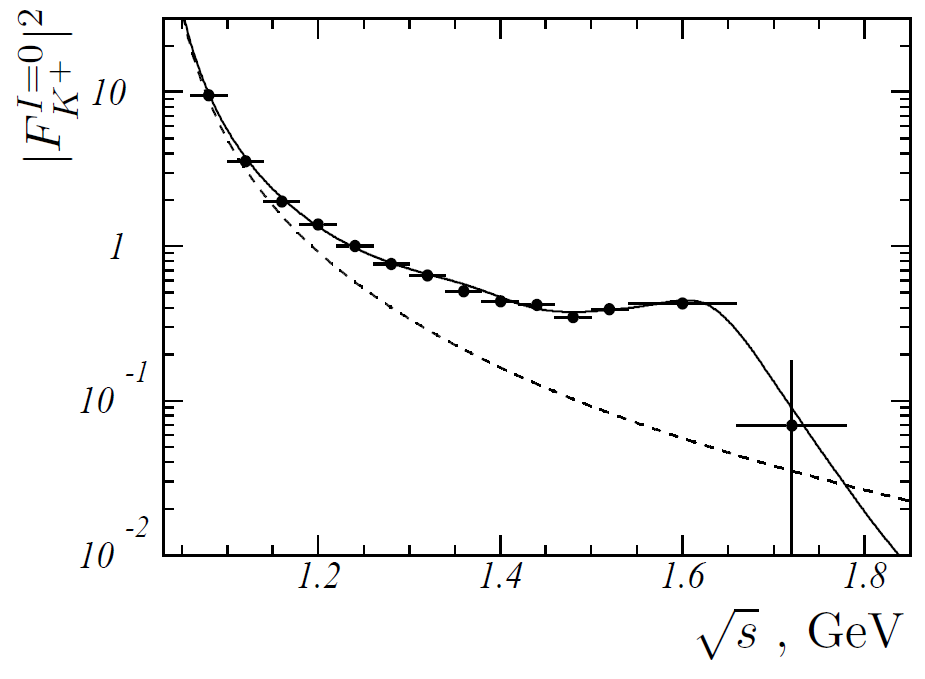 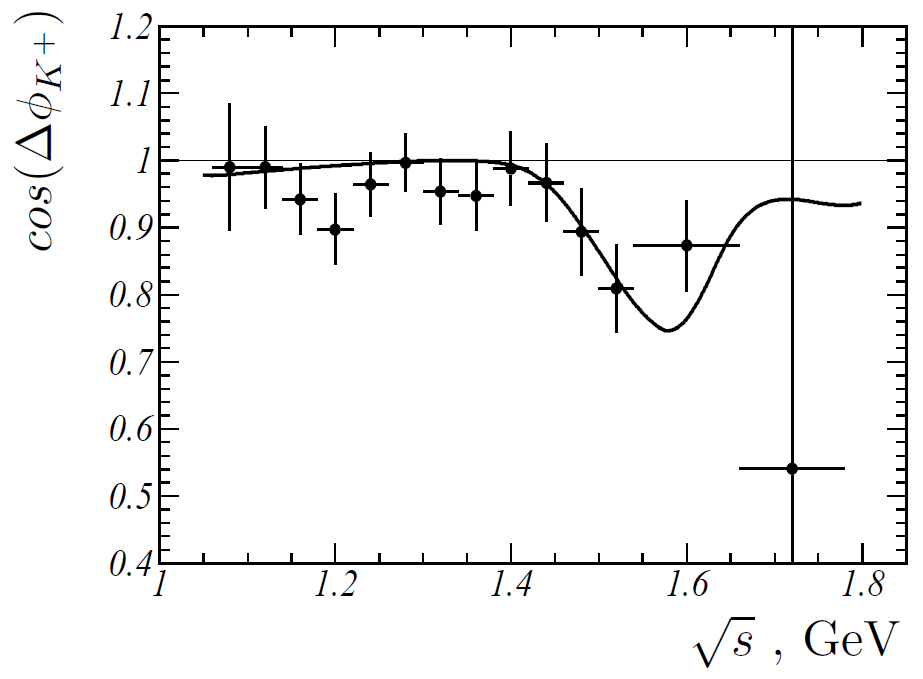 26.02.2019
12
Results
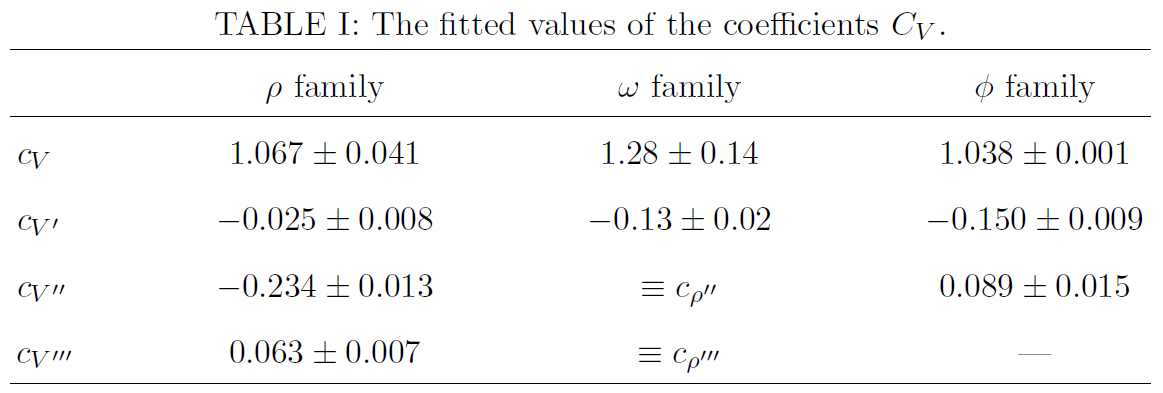 26.02.2019
13
Conclusion
26.02.2019
14
Thank you!
26.02.2019
15